Mathematics Unit 25: The Best Car
What do we want to find out?
What useful information do we know?
What other mathematical techniques do we need to apply?
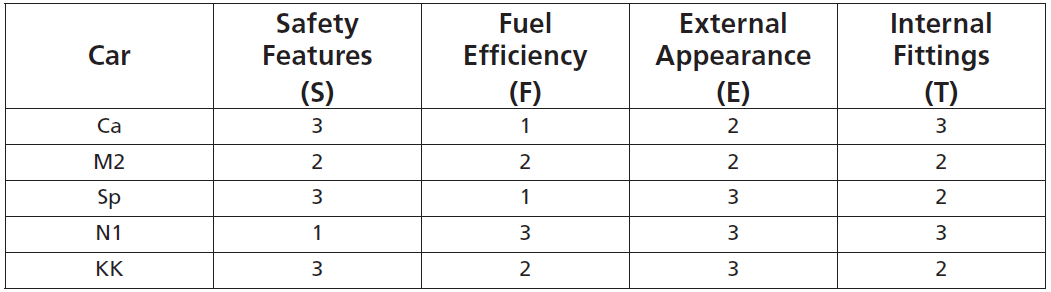 What have we learned?
Mathematics Unit 25: The Best Car
What do we want to find out?
What useful information do we know?
What other mathematical techniques do we need to apply?
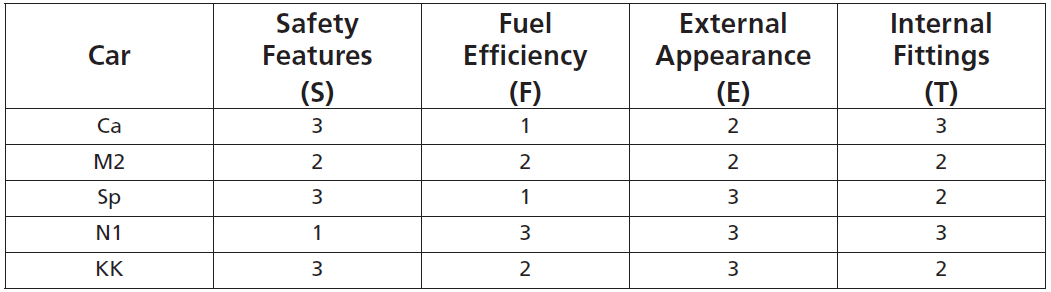 What have we learned?
Back to start
Mathematics Unit 25: The Best Car
What do we want to find out?
What useful information do we know?
What other mathematical techniques do we need to apply?
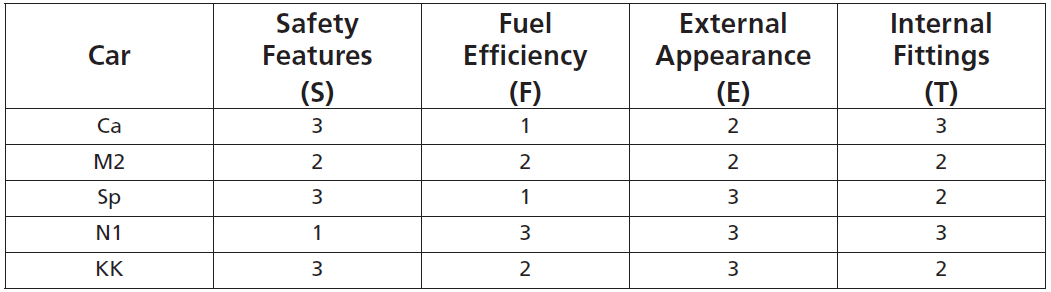 What have we learned?
Back to start
Mathematics Unit 25: The Best Car
What do we want to find out?
What useful information do we know?
What other mathematical techniques do we need to apply?
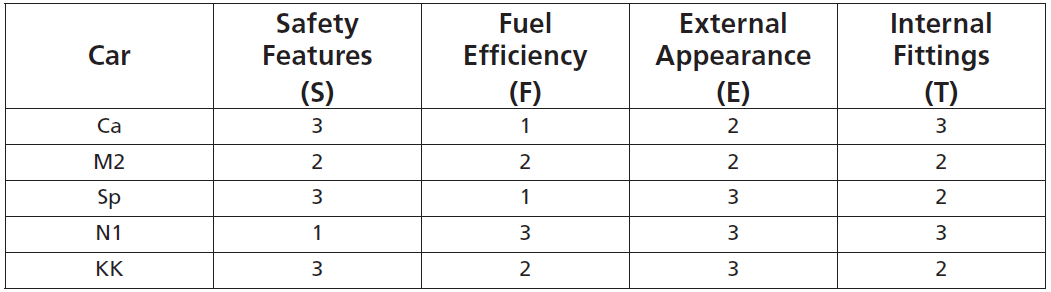 What have we learned?
Back to start
Mathematics Unit 25: The Best Car
What do we want to find out?
What useful information do we know?
What other mathematical techniques do we need to apply?
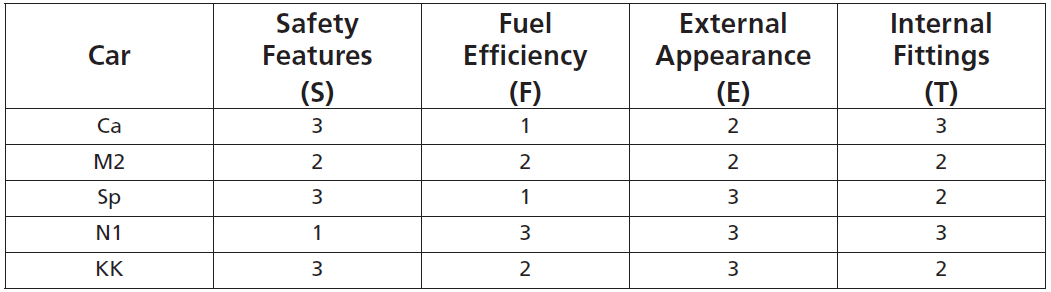 What have we learned?
Back to start
Mathematics Unit 25: The Best Car
What do we want to find out?
What useful information do we know?
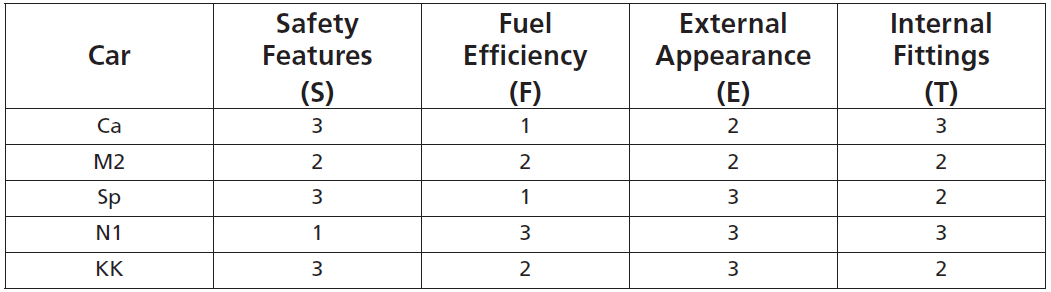 What other mathematical techniques do we need to apply?
What have we learned?
Mathematics Unit 25: The Best Car
What do we want to find out?
What useful information do we know?
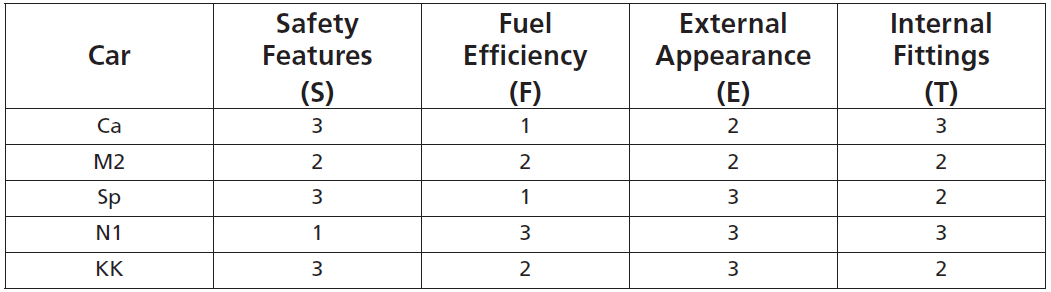 What other mathematical techniques do we need to apply?
What have we learned?
Back to start
Mathematics Unit 25: The Best Car
What do we want to find out?
What useful information do we know?
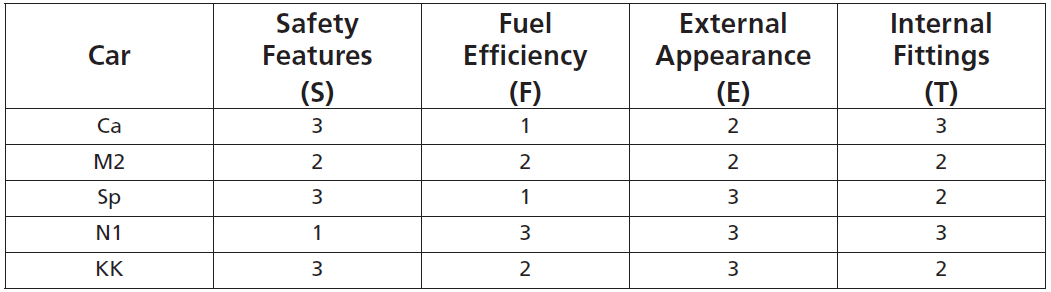 What other mathematical techniques do we need to apply?
What have we learned?
Back to start
Mathematics Unit 25: The Best Car
What do we want to find out?
What useful information do we know?
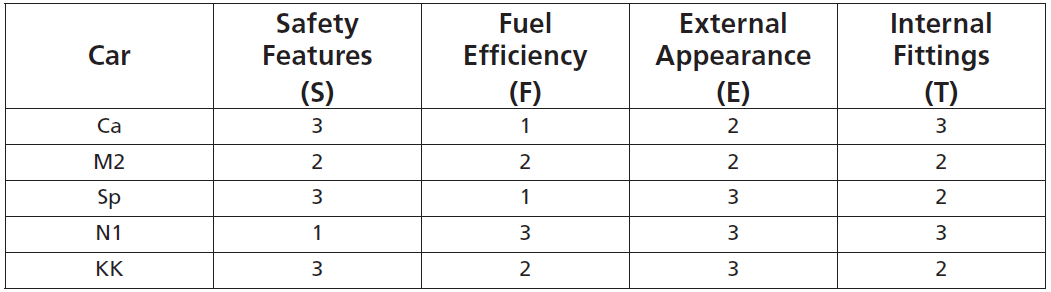 What other mathematical techniques do we need to apply?
What have we learned?
Back to start
Mathematics Unit 25: The Best Car
What do we want to find out?
What useful information do we know?
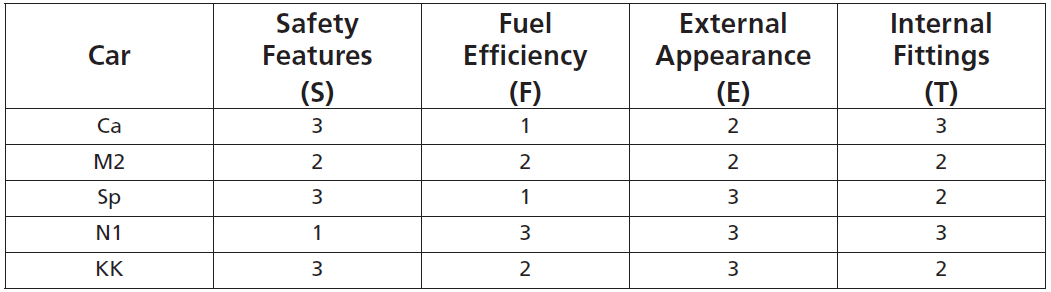 What other mathematical techniques do we need to apply?
What have we learned?
Back to start